NC Department of Health and Human Services 
NC Opioid and Prescription Drug Abuse Advisory Committee (OPDAAC)
September 23, 2022
Welcome to OPDAAC!
Glorina Stallworth, Head, Injury and Violence Prevention Branch, Chronic Disease and Injury Section, Division of Public Health

Housekeeping
Take breaks as needed
For questions during the meeting:
Please put your questions in the Q&A box, which will be monitored for the duration of the meeting. Note: you need to send to all panelists and attendees to ensure your question is addressed in a timely manner.
If you would like to ask a question to a specific presenter, please be sure to include their name in your question.
Disparities in Overdose Deaths
Mary Beth Cox
Overview
National and State Overdose Trends
Disparities in overdoses
Surveillance Resources
National and State Overdose Trends
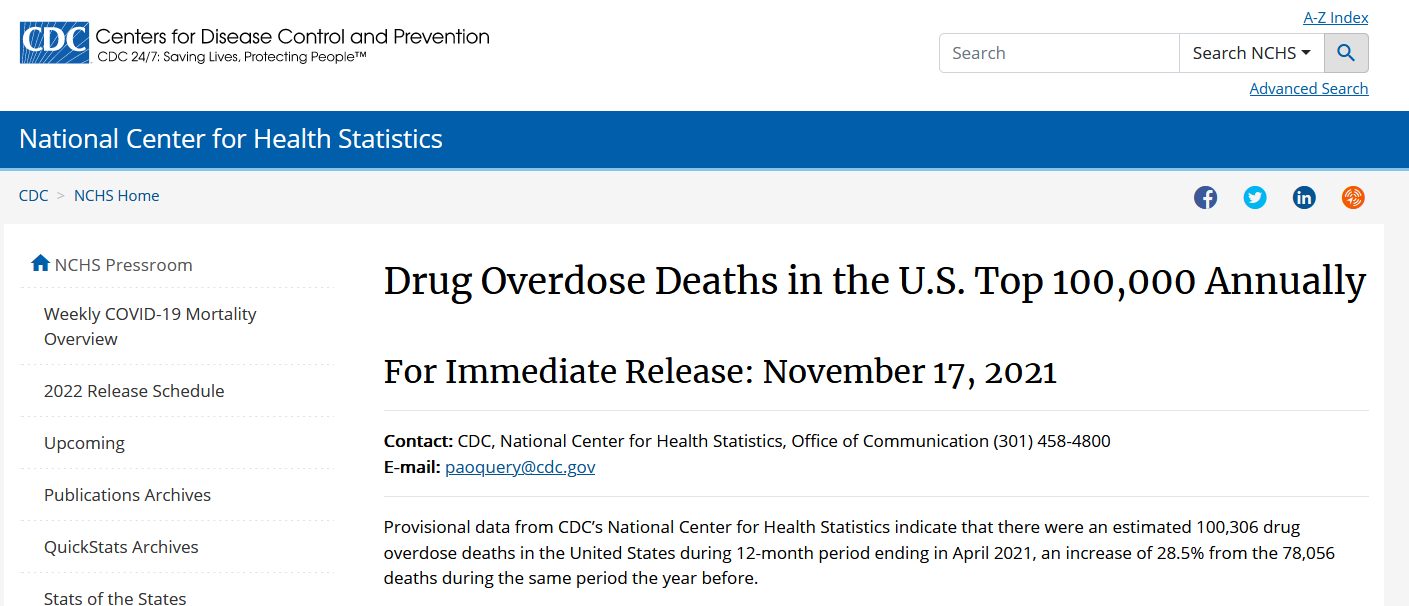 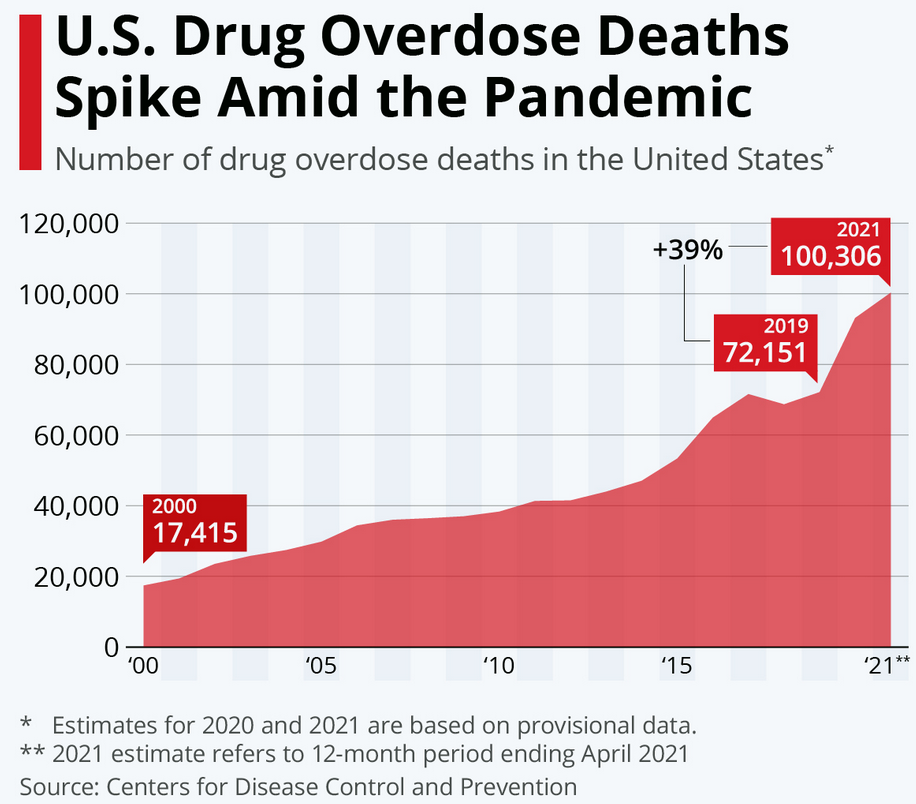 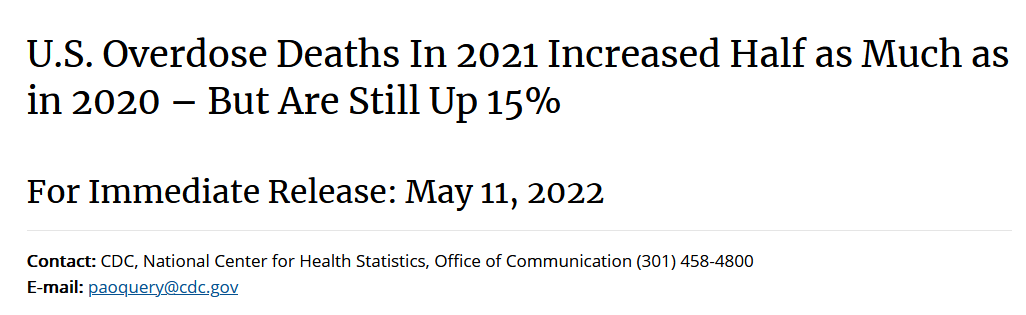 North Carolina has experienced similar increases.
*2021 data are provisional and subject to change as cases continue to finalize
Technical Notes: Medication and drug poisoning, all intents;  
Source: Deaths-N.C. State Center for Health Statistics, Vital Statistics, 2010-2021
Analysis by Injury Epidemiology and Surveillance Unit
In 2021*, an average             of 10 North Carolinians died each day from an overdose.
*2021 data are provisional and subject to change

Technical Notes:  Medication and drug overdose: X40-X44, X60-X64, Y10-Y14, X85; Limited to N.C. residents
Source: Deaths-N.C. State Center for Health Statistics, Vital Statistics, 2021
Analysis by Injury Epidemiology and Surveillance Unit
The epidemic is still driven by fentanyl^.
*Other synthetic narcotic overdose (T40.4), most cases due to illicitly manufactured fentanyl; this category may also include prescription fentanyl and other synthetic narcotics like Tramadol ; ^2021 data are provisional and  subject to change
Technical Notes: These counts are not mutually exclusive; If the death involved multiple substances, it can be counted on multiple lines; Medication/drug and alcohol poisonings: with any mention of specific T-codes by drug type; limited to N.C. residents 
Source: Deaths-N.C. State Center for Health Statistics, Vital Statistics, 1999-2020
Analysis by Injury Epidemiology and Surveillance Unit
Disparities in Overdose
Population Health Model/Drivers of Health
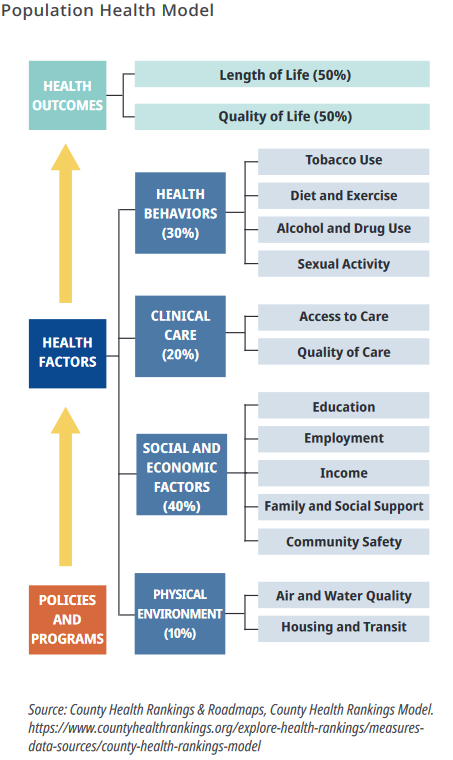 Health disparities are differences in health outcomes among groups of people.
Reducing health disparities brings us closer to reaching health equity.
Overdose rates ranged from 12 to 50 deaths per 100,000 (2016-2020).
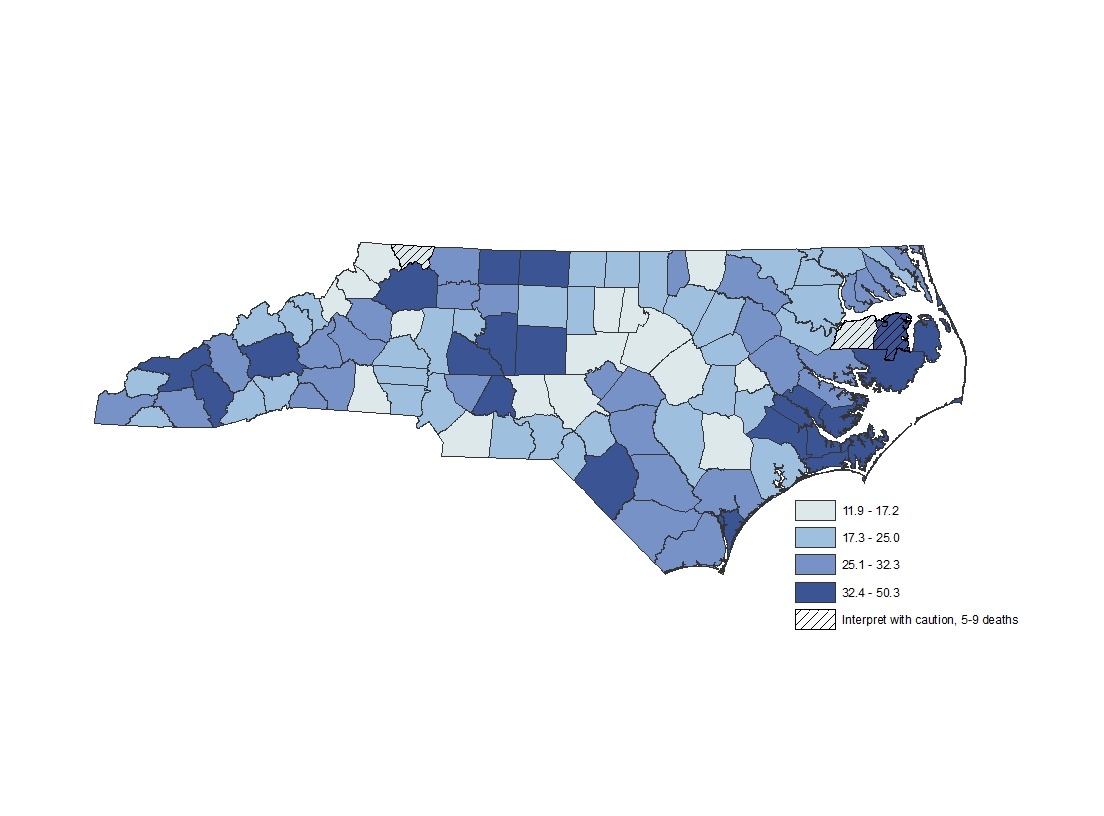 Statewide, the fatal overdose rate was 24 deaths per 100,000 residents from 2016-2020.
Technical Notes: Rates are per 100,000 NC residents; All intent medication and drug poisoning: X40-X44, X60-X64, Y10-Y14, X85 
Source: Deaths-NC State Center for Health Statistics, Vital Statistics; Population-National Center for Health Statistics 
Analysis by Injury Epidemiology and Surveillance Unit
Overdose rates are highest in rural counties.
2016         2020
2016         2020
Rural
Urban
Overdose death rates highest among males, American Indians* and NH whites*, and those 25-54 years old, 2016-2020
*NH = Non-Hispanic
Technical Notes: Rates are per 100,000 NC residents; All intent medication and drug overdose: X40-X44, X60-X64, Y10-Y14, X85 
Source: Deaths-NC State Center for Health Statistics, Vital Statistics, 2016-2020; Population-NCHS, 2016-2020 
Analysis by Injury Epidemiology and Surveillance Unit
NC Overdose Death Counts
*Non-Hispanic

Source: N.C. State Center for Health Statistics, Vital Statistics-Deaths, 2000-2020 
Analysis by Injury Epidemiology and Surveillance Unit
NC Overdose Death Rates
*Non-Hispanic; Rates per 100,000 NC Residents

Source: N.C. State Center for Health Statistics, Vital Statistics-Deaths, 2000-2020 
Analysis by Injury Epidemiology and Surveillance Unit
Overdose rates are increasing in historically marginalized populations.
*NH = Non-Hispanic
Technical Notes: Rates are per 100,000 NC residents; All intent medication and drug overdose: X40-X44, X60-X64, Y10-Y14, X85 
Source: Deaths-NC State Center for Health Statistics, Vital Statistics, 2011-2020; Population-NCHS, 2011-2020 
Analysis by Injury Epidemiology and Surveillance Unit
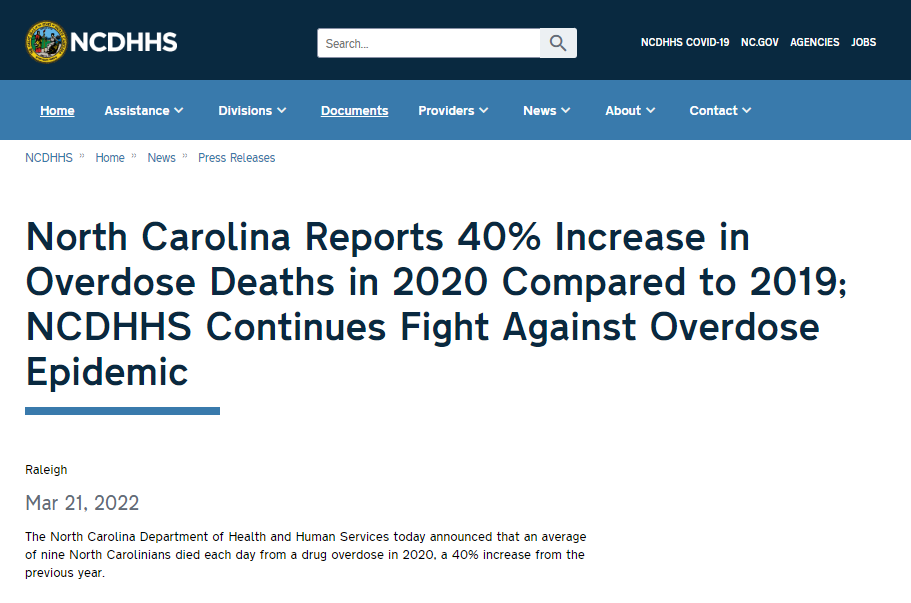 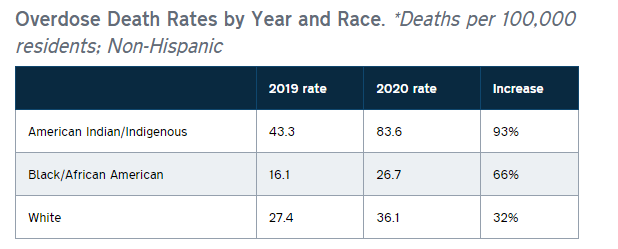 Overdose trends vary within populations.
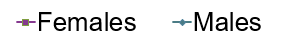 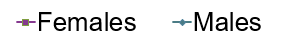 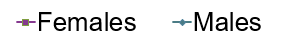 *Non-Hispanic
Technical Notes: Rates are per 100,000 NC residents; All intent medication and drug overdose: X40-X44, X60-X64, Y10-Y14, X85 
Source: Deaths-NC State Center for Health Statistics, Vital Statistics, 2017-2021; Population-NCHS, 2017-2020, 2020 used as proxy for 2021 pop data 
Analysis by Injury Epidemiology and Surveillance Unit
Data on many drivers of health are not often collected alongside health outcome data.
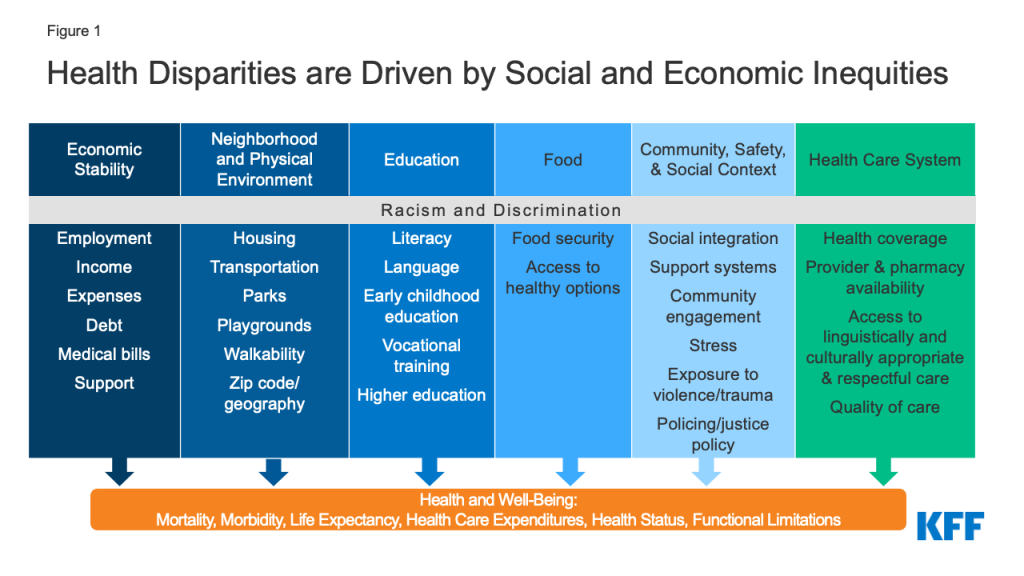 People are 40 times more likely to die of an opioid overdose in the two weeks post incarceration than the general population.
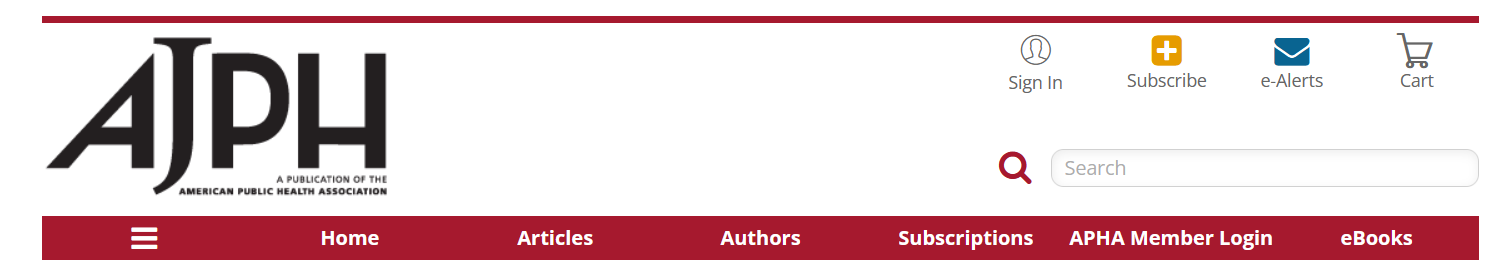 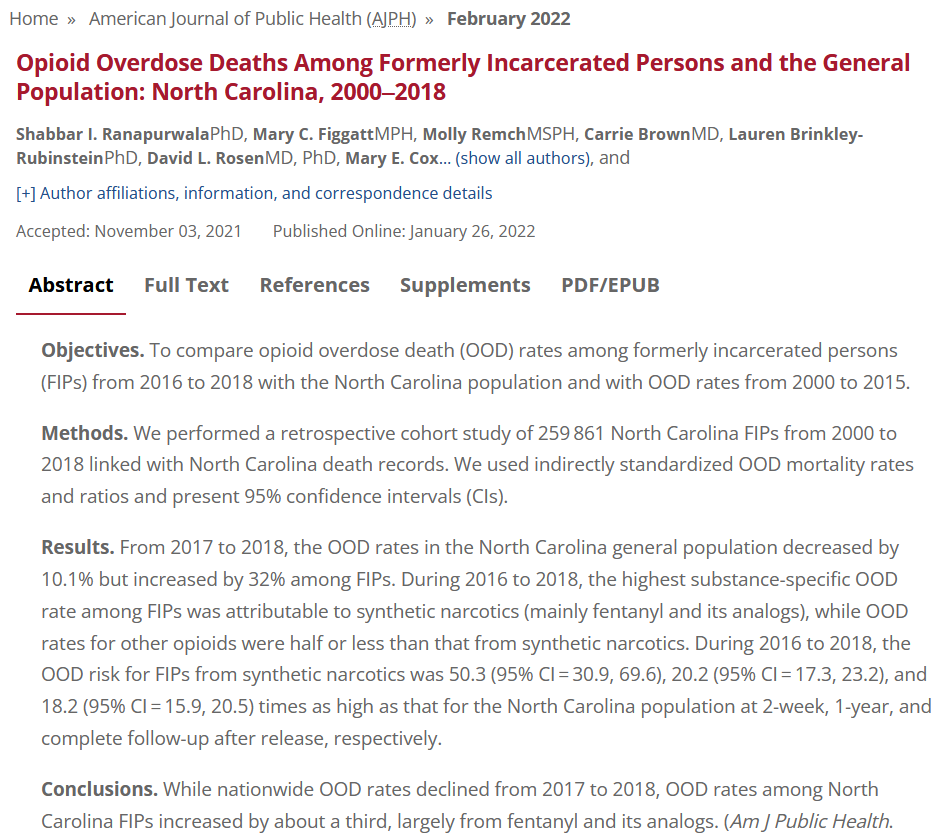 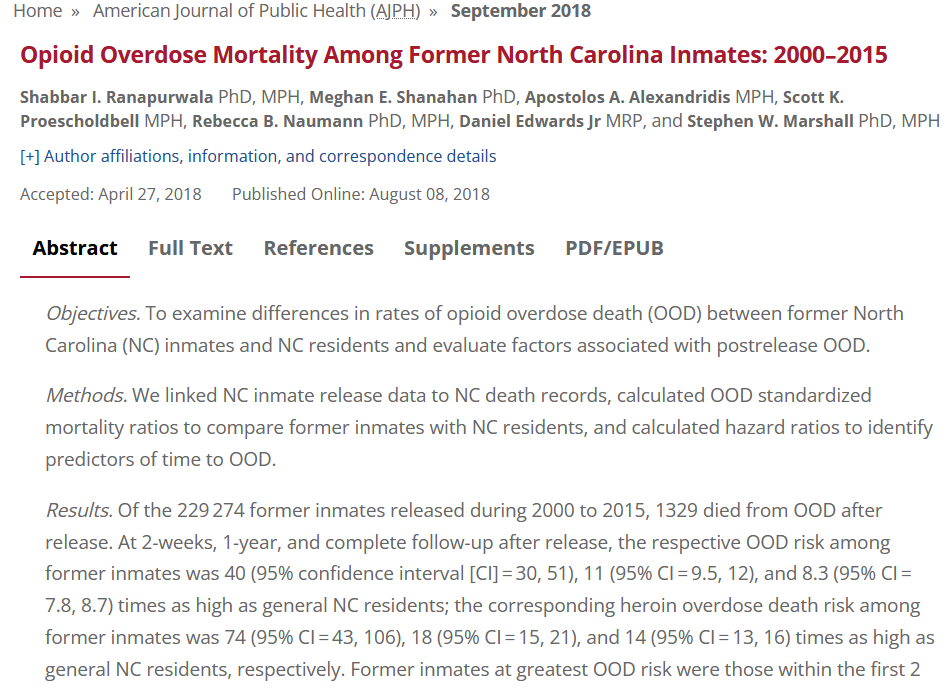 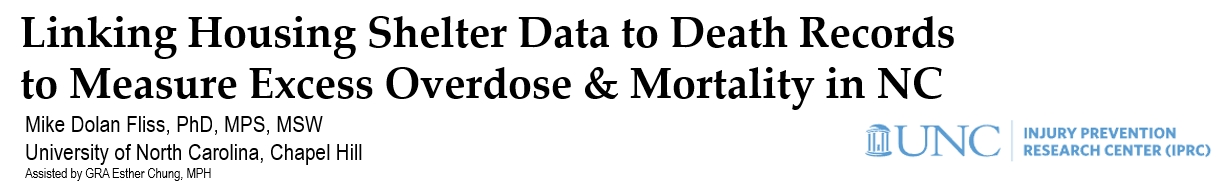 Preliminary findings show that the most frequent cause of death among people with a history of experiencing homelessness was overdose.12% of the deaths were overdoses (vs. 2% in the NC population), over 10 times the rate of the general population.
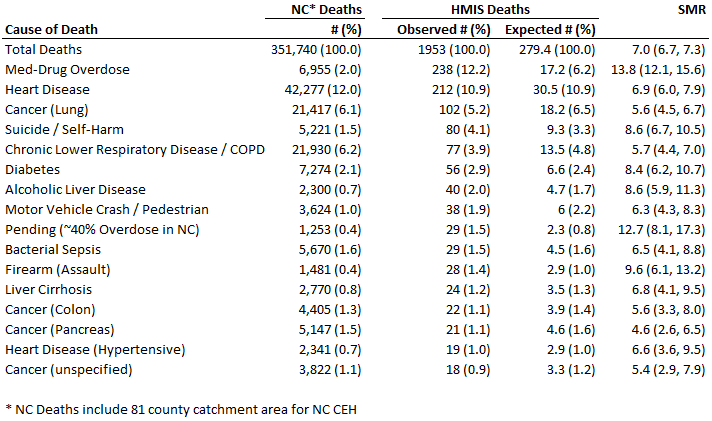 Surveillance Resources
The NC Opioid and Substance Use Action Plan (NC OSUAP) has seven focus areas to address the overdose epidemic:
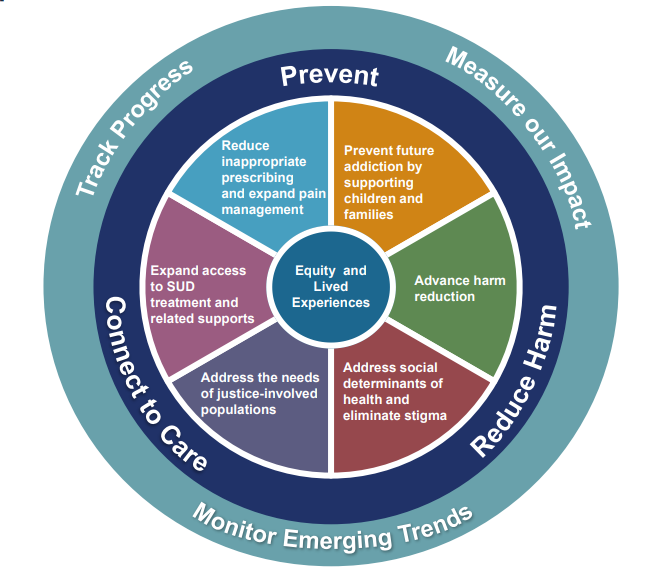 https://www.ncdhhs.gov/about/department-initiatives/opioid-epidemic/north-carolinas-opioid-action-plan
OSUAP Data Dashboard
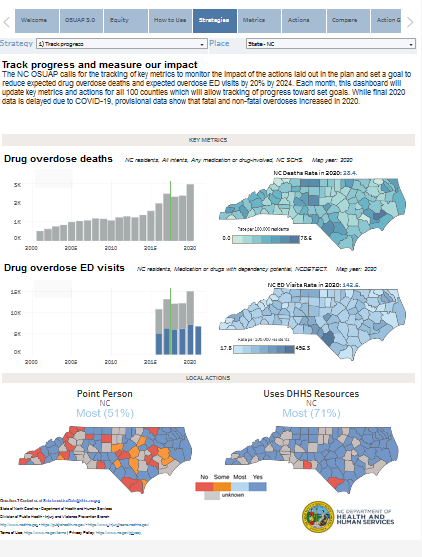 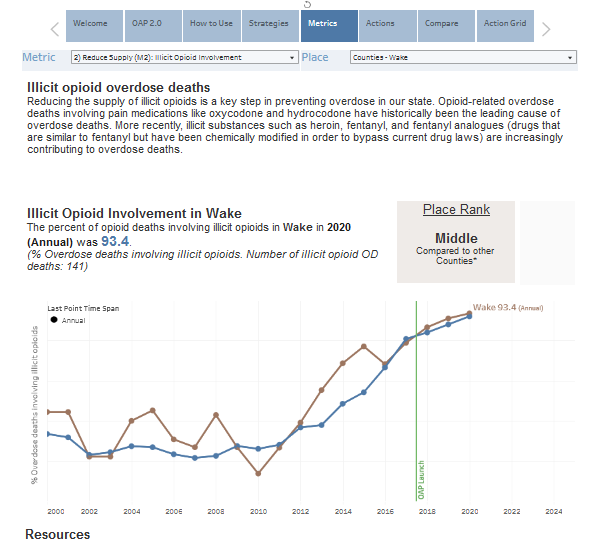 Local Equity Dashboard Page
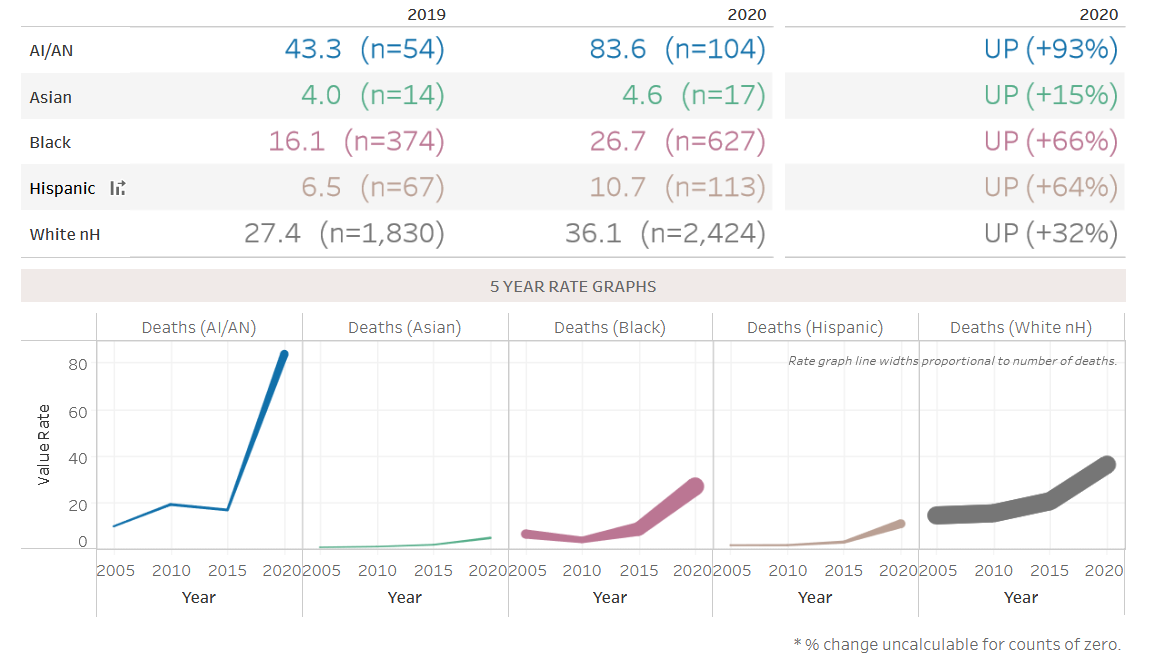 Additional Resources
Core Overdose Slides
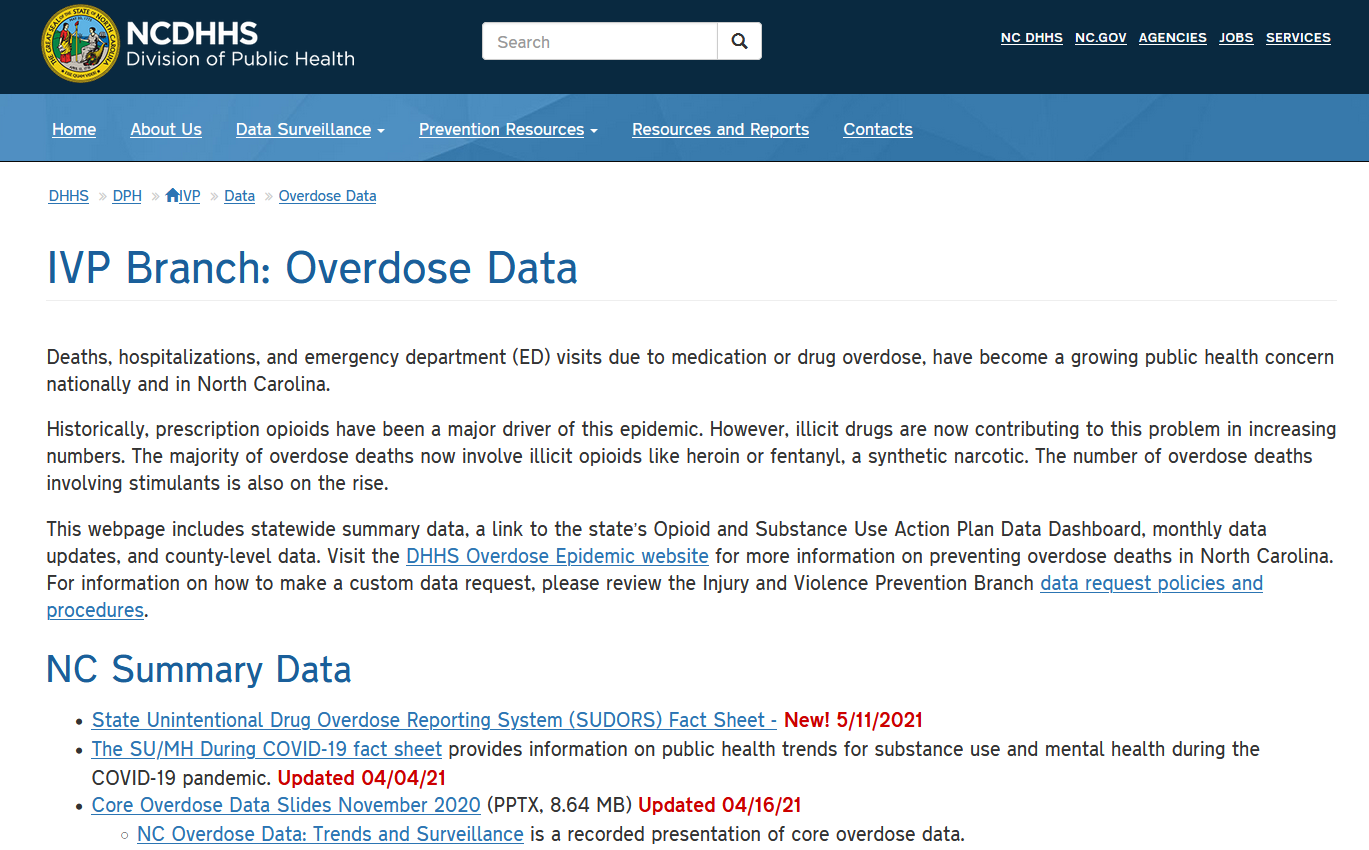 County-level Slides
Factsheets
Deaths, ED, and Hosp by county and drug
SubstanceUseData@dhhs.nc.gov
County Slides
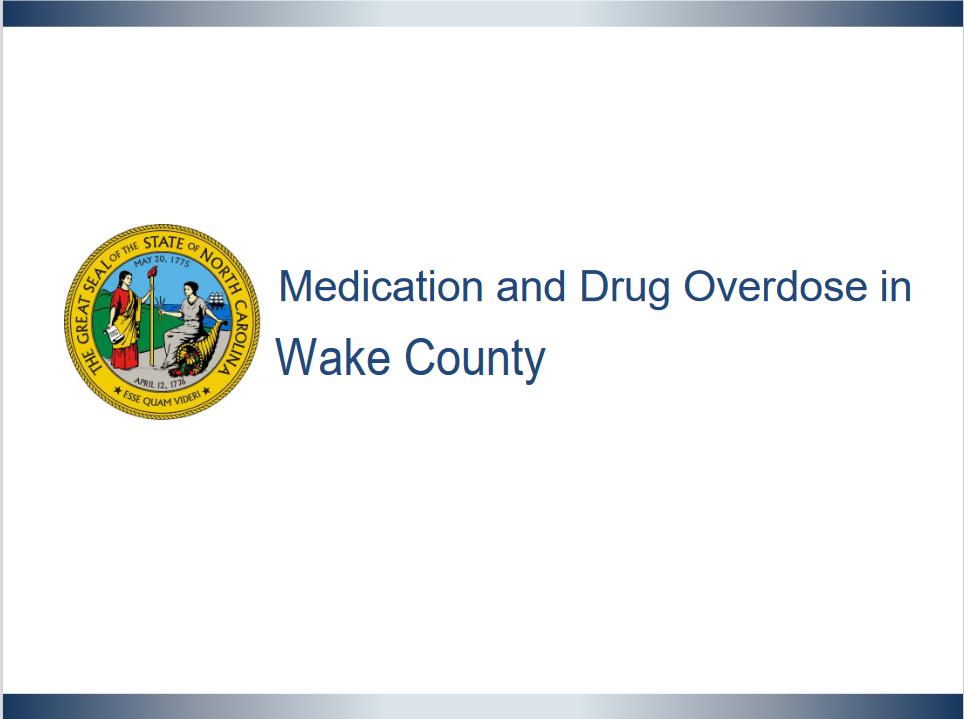 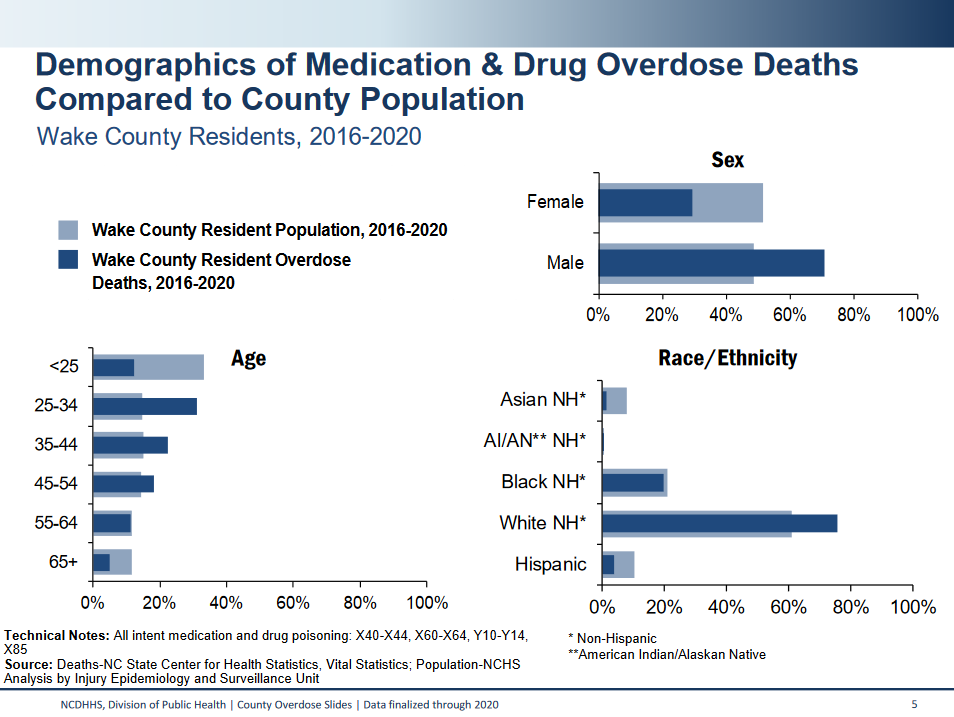 Monthly Surveillance Reports
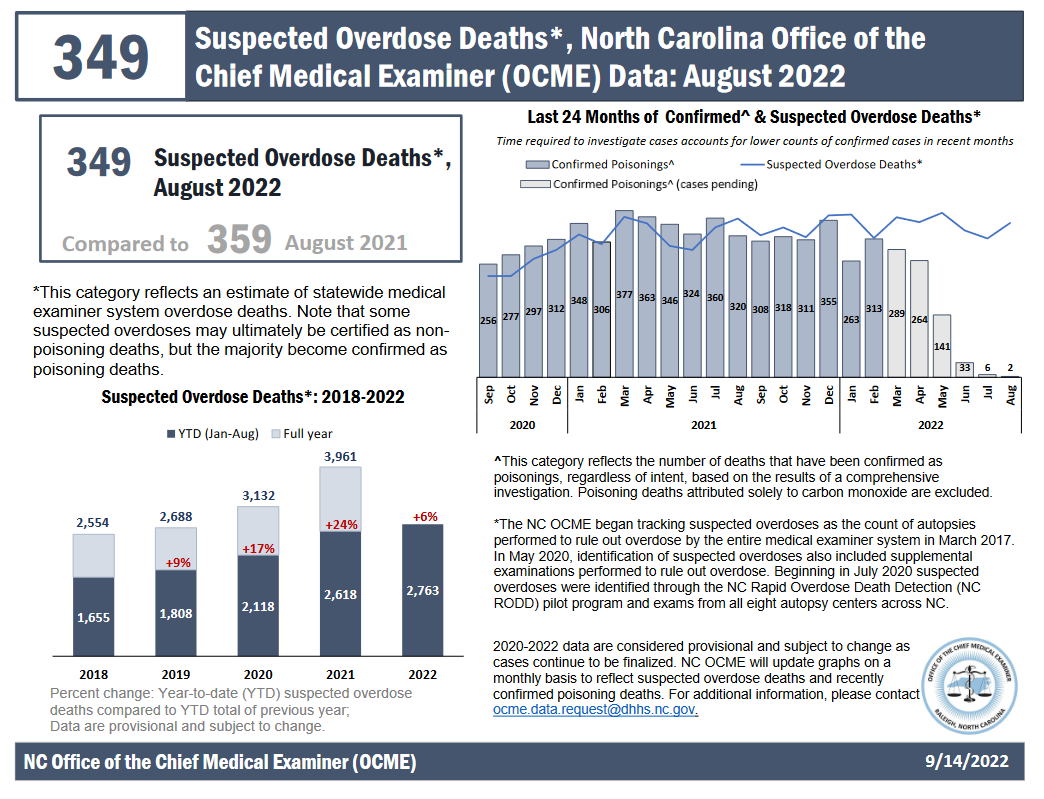 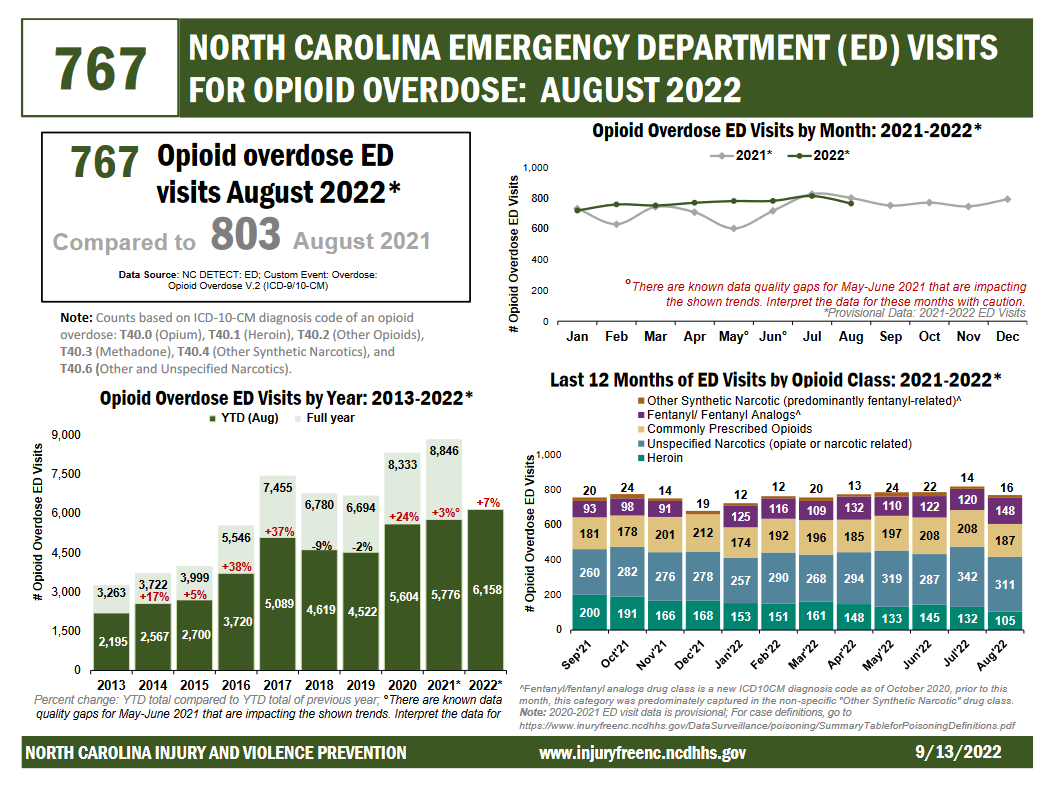 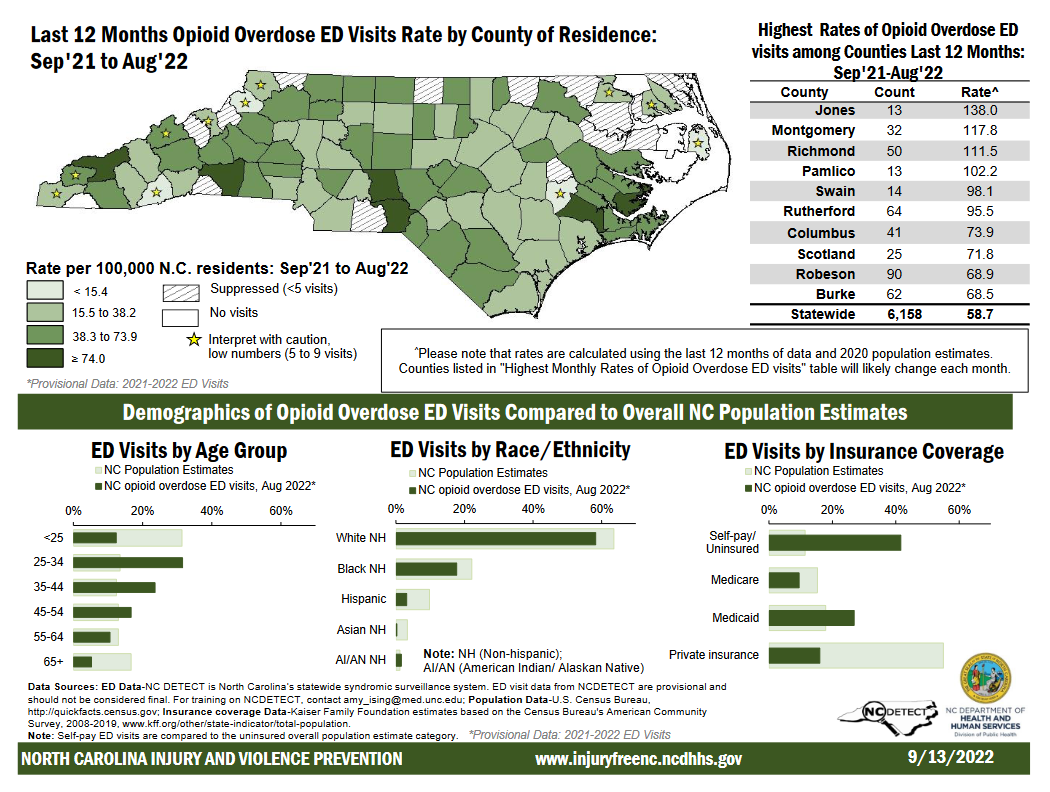 Contact us with your data questions:
MaryBeth.Cox@dhhs.nc.gov
SubstanceUseData@dhhs.nc.gov

Injury and Violence Prevention Branch
NC Division of Public Health
www.injuryfreenc.ncdhhs.gov
Panel: Setting the Stage
Moderator: Sansanka Jinadasa
Margaret Bordeaux
Tony Locklear
Examples of Equity Focused Programs
Voni Simpson
Talya Williams
Race Equity and Harm Reduction in North Carolina
Louise Vincent
Summer Benton
Abby Coulter
The Mission of North Carolina Survivors Union -  NCSU is a community-led, statewide grassroots organization made up of people who are directly impacted by drug use. Our mission is to improve the lives of people who have been targeted by the war on drugs by: 
Organizing, growing, and strengthening community-led grassroots groups.
Educating, mobilizing, and advocating for policies and programs grounded in harm reduction, healing, and disability justice.
Providing direct services in areas where high-risk communities are denied even the most basic services.
NCSU is a Community Led Drug User Union
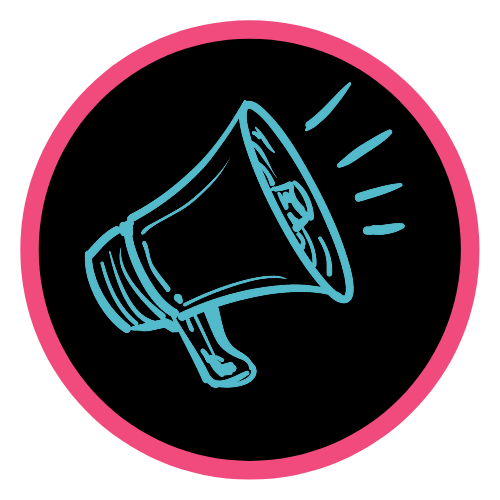 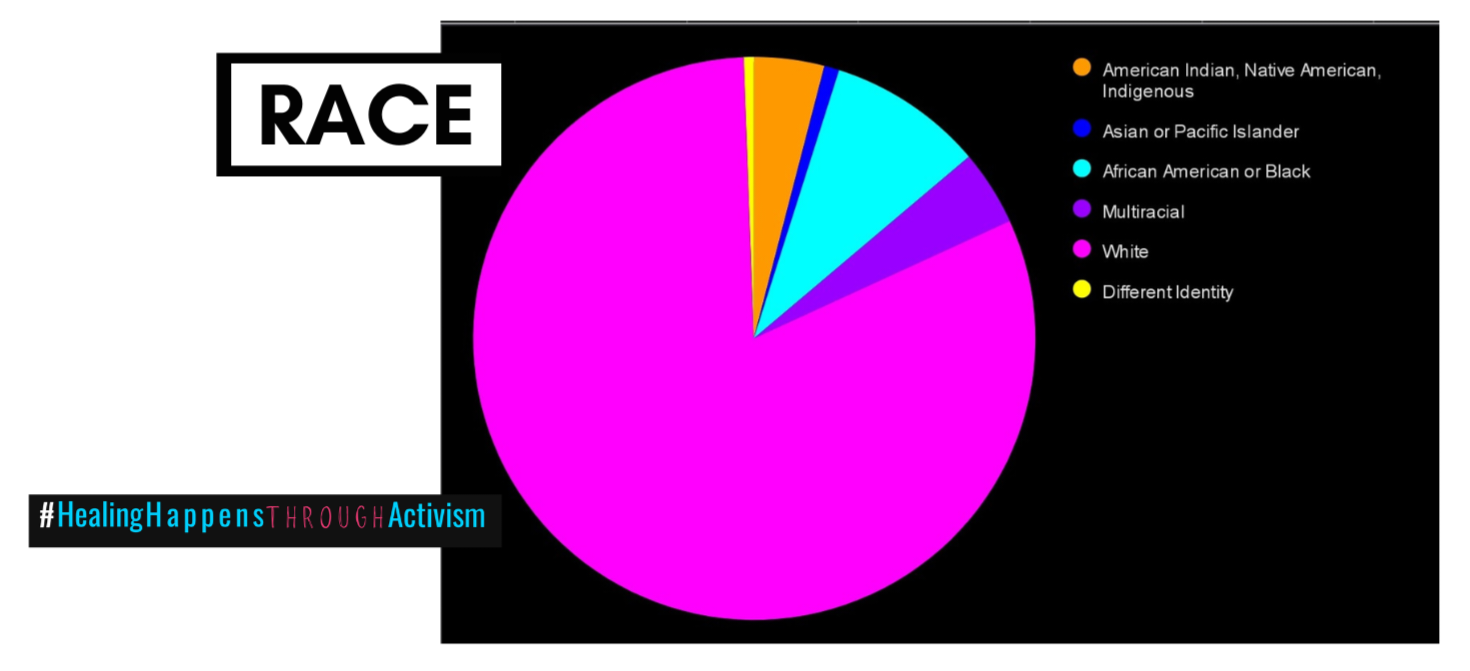 MORE than Syringe Service….
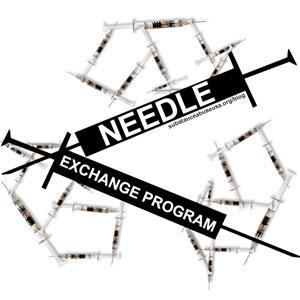 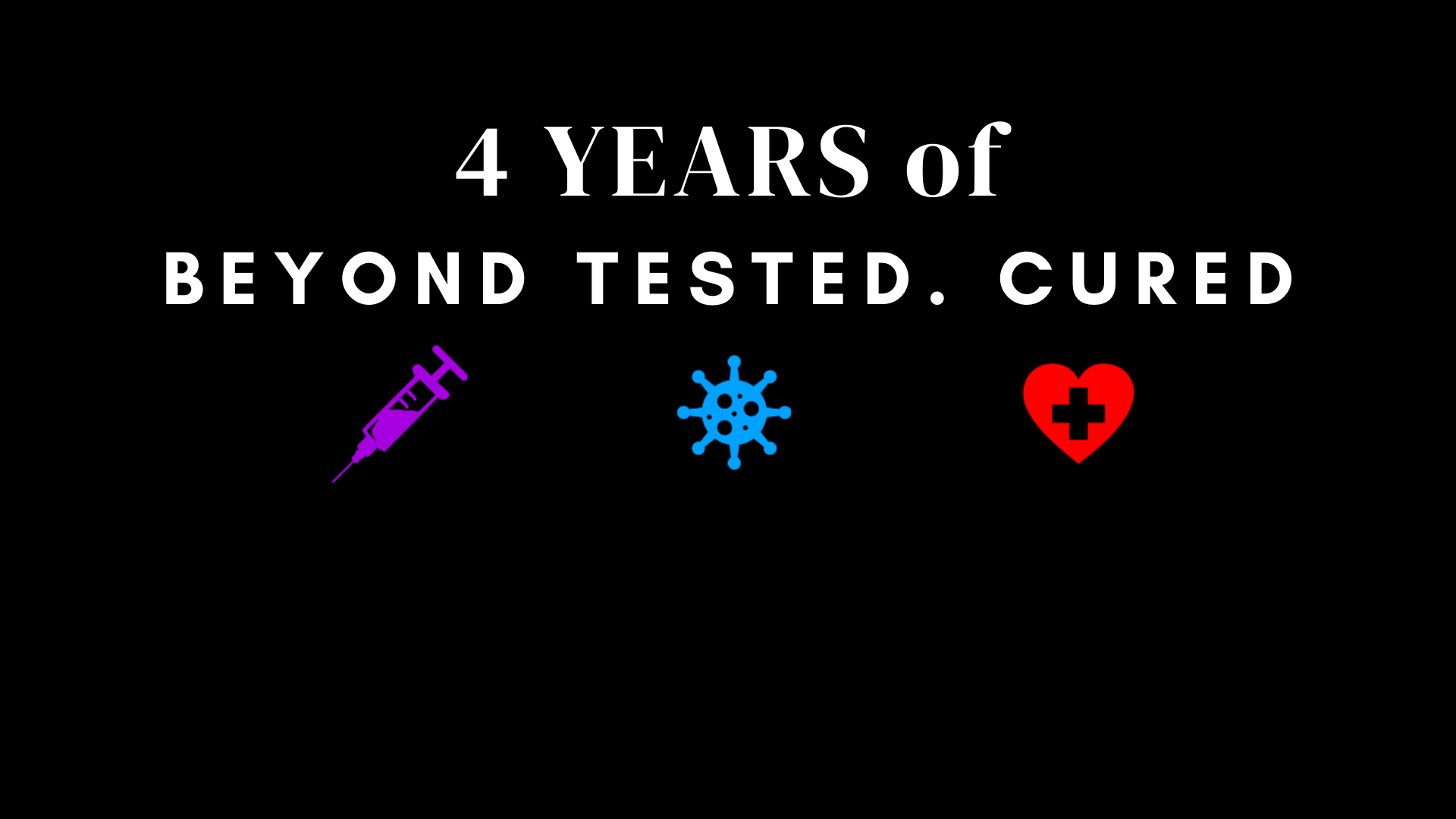 Drug User HEALTH HUBS
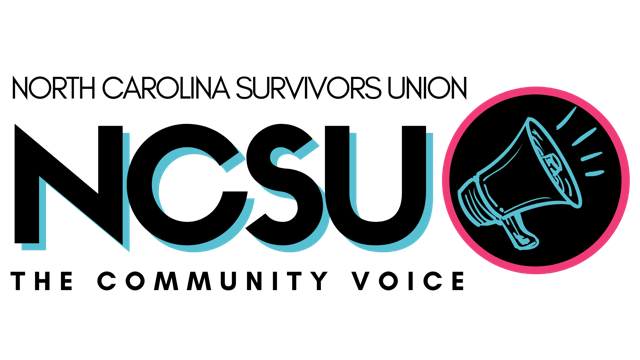 Reaching the Youth First
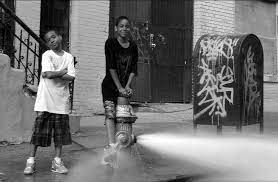 The Triad has a large minority population that doesn’t receive the proper education on safe drug use. 
Outreach is one way we can inform these historically marginalized communities. 
We are home to one of the largest HBCUs in the nation we are reaching out to find allies from the communities being affected.
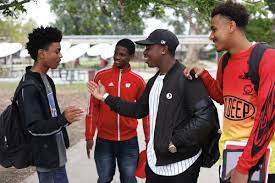 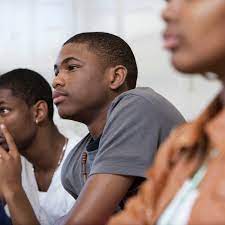 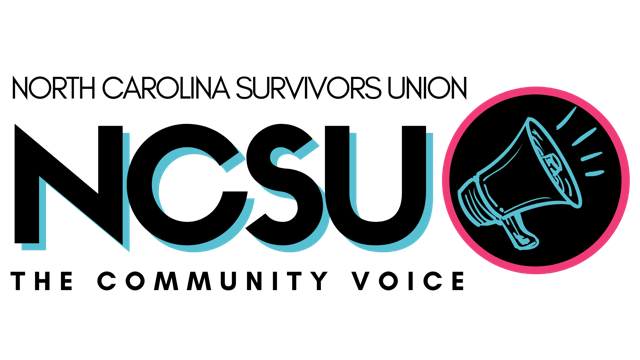 The Perception Behind Drug Use in Historically Marginalized Communities
The Perception Drug Users vs. Drug Dealers

Reaching out to majority-minority neighborhoods

 Connecting with organizations and business
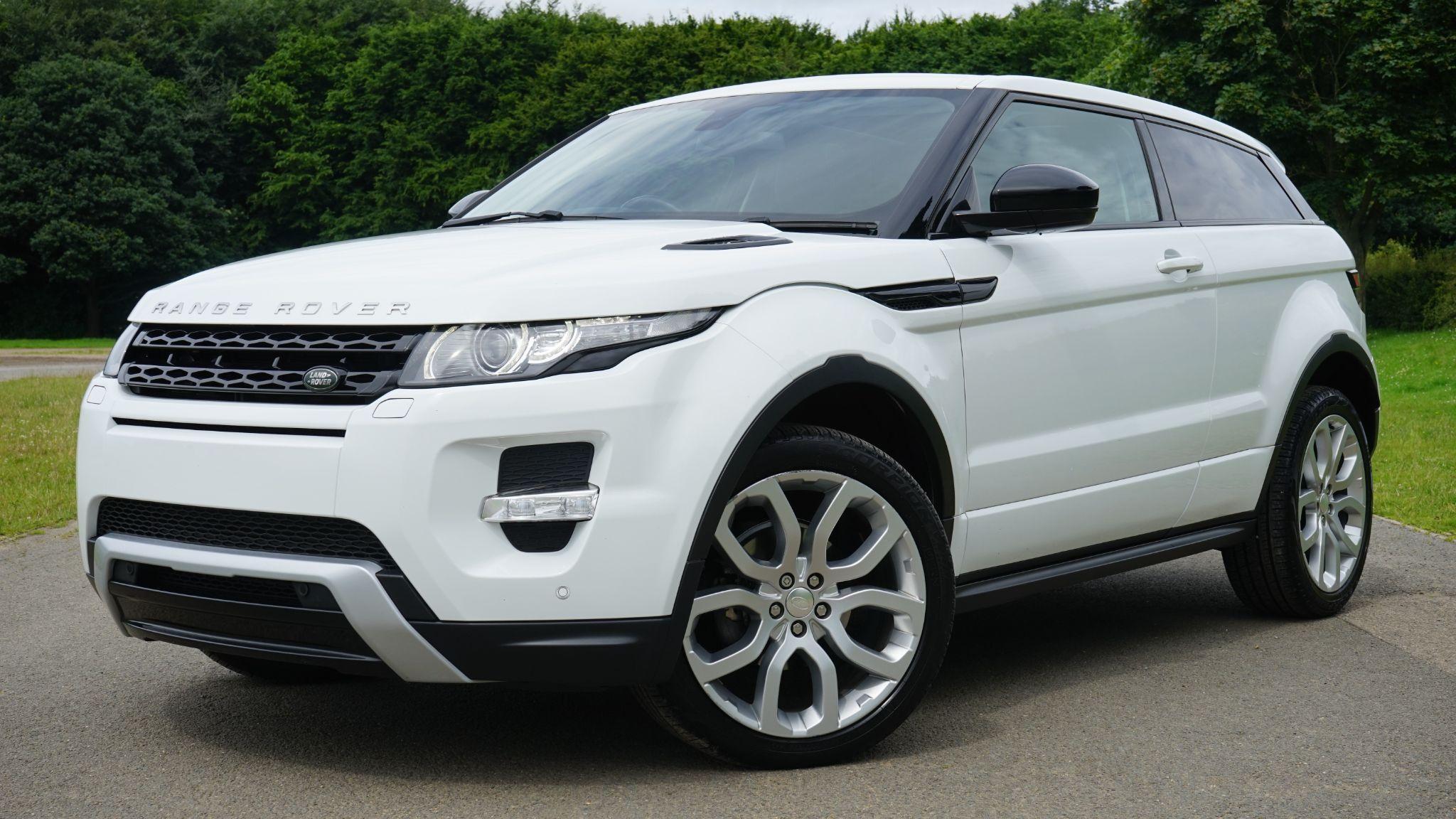 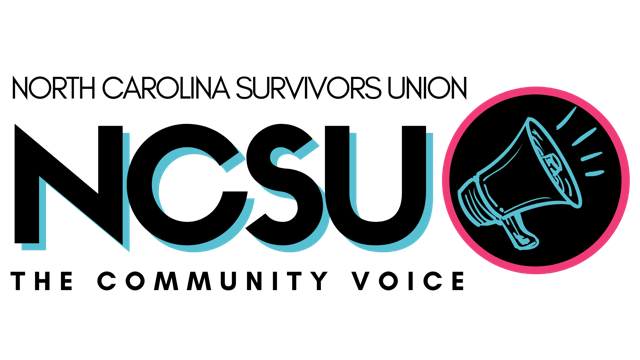 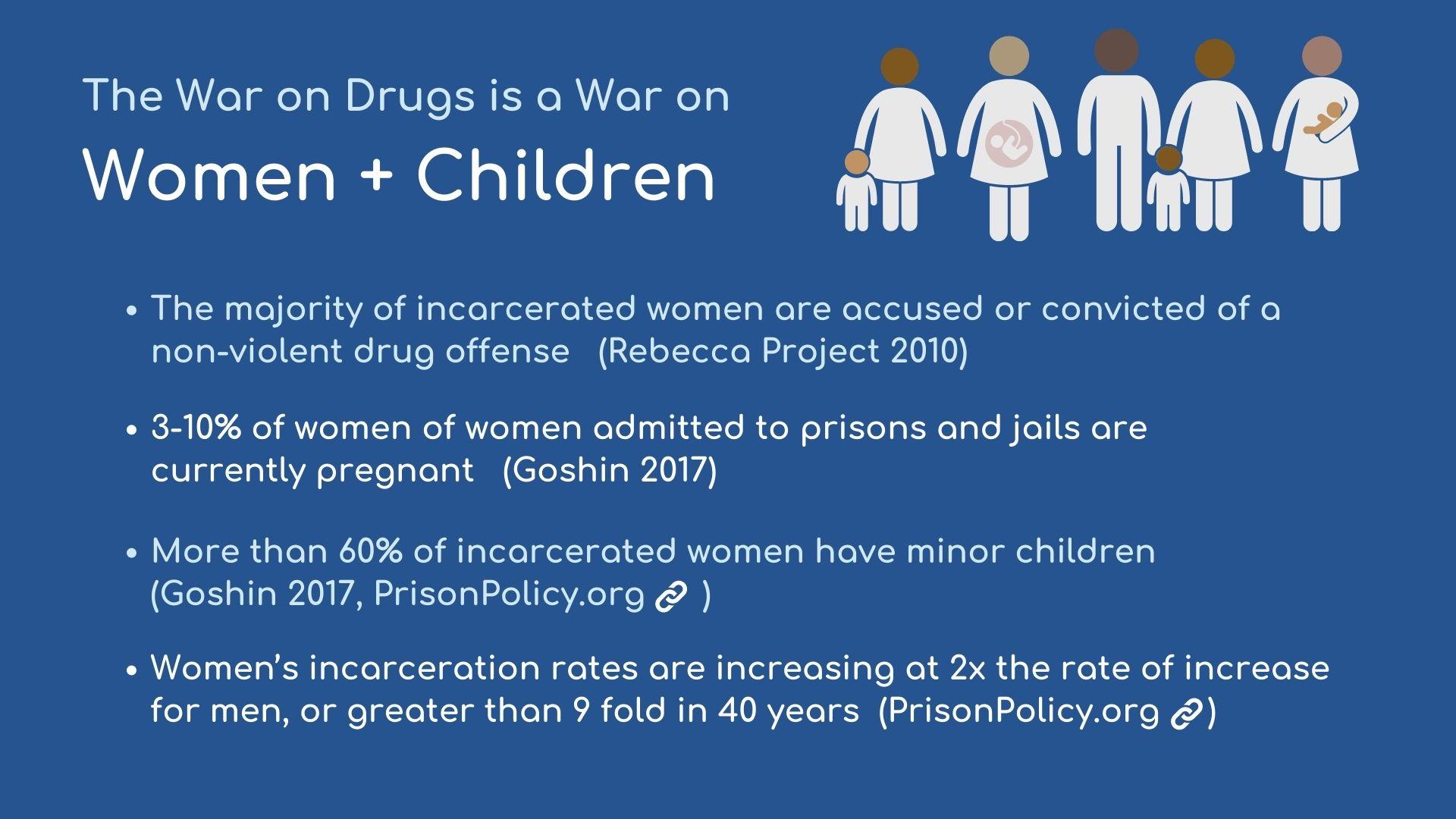 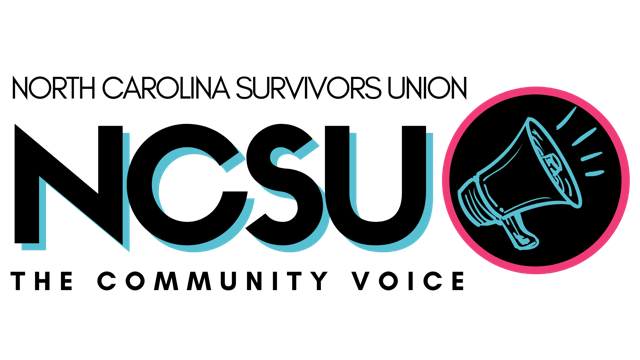 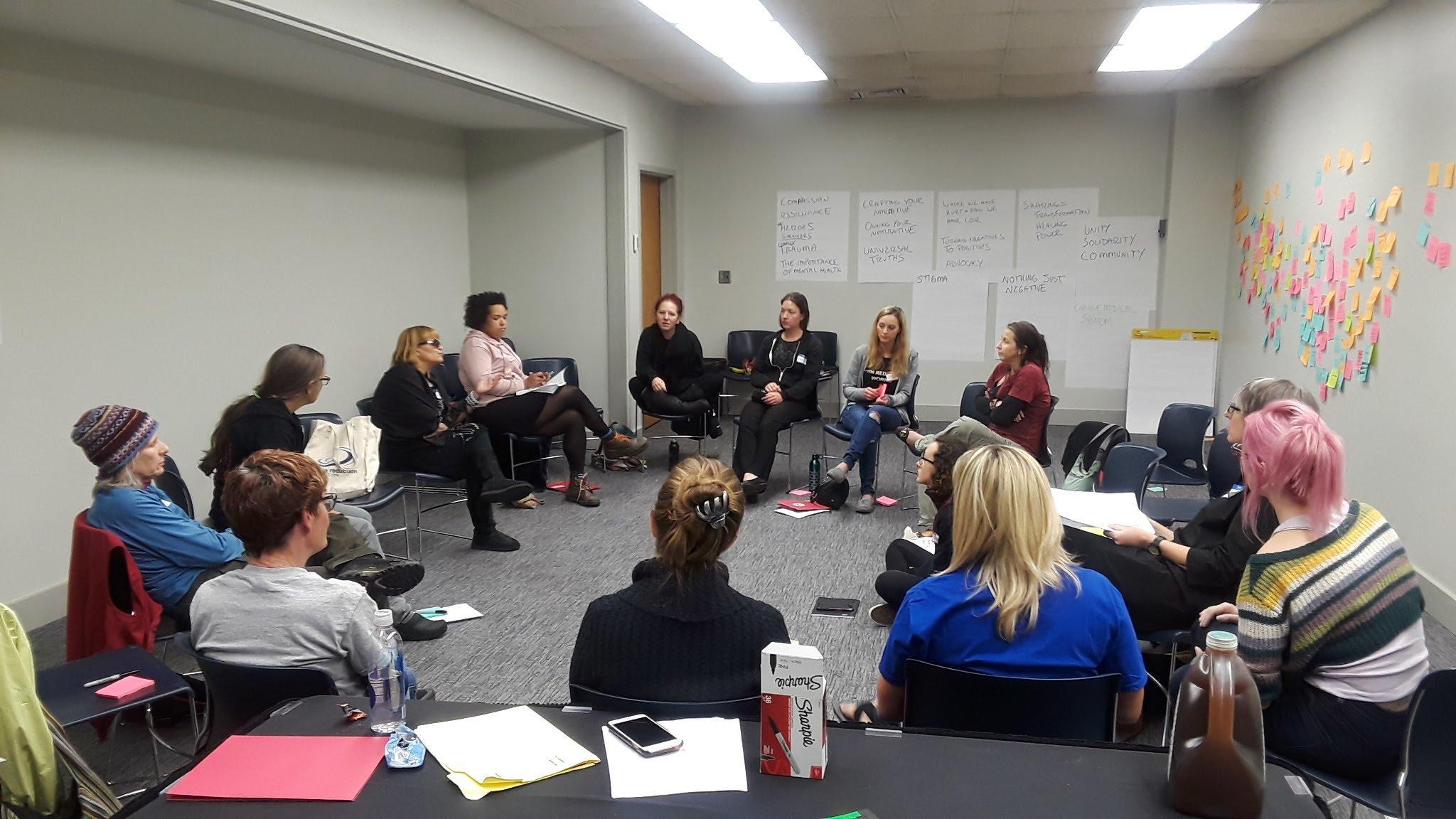 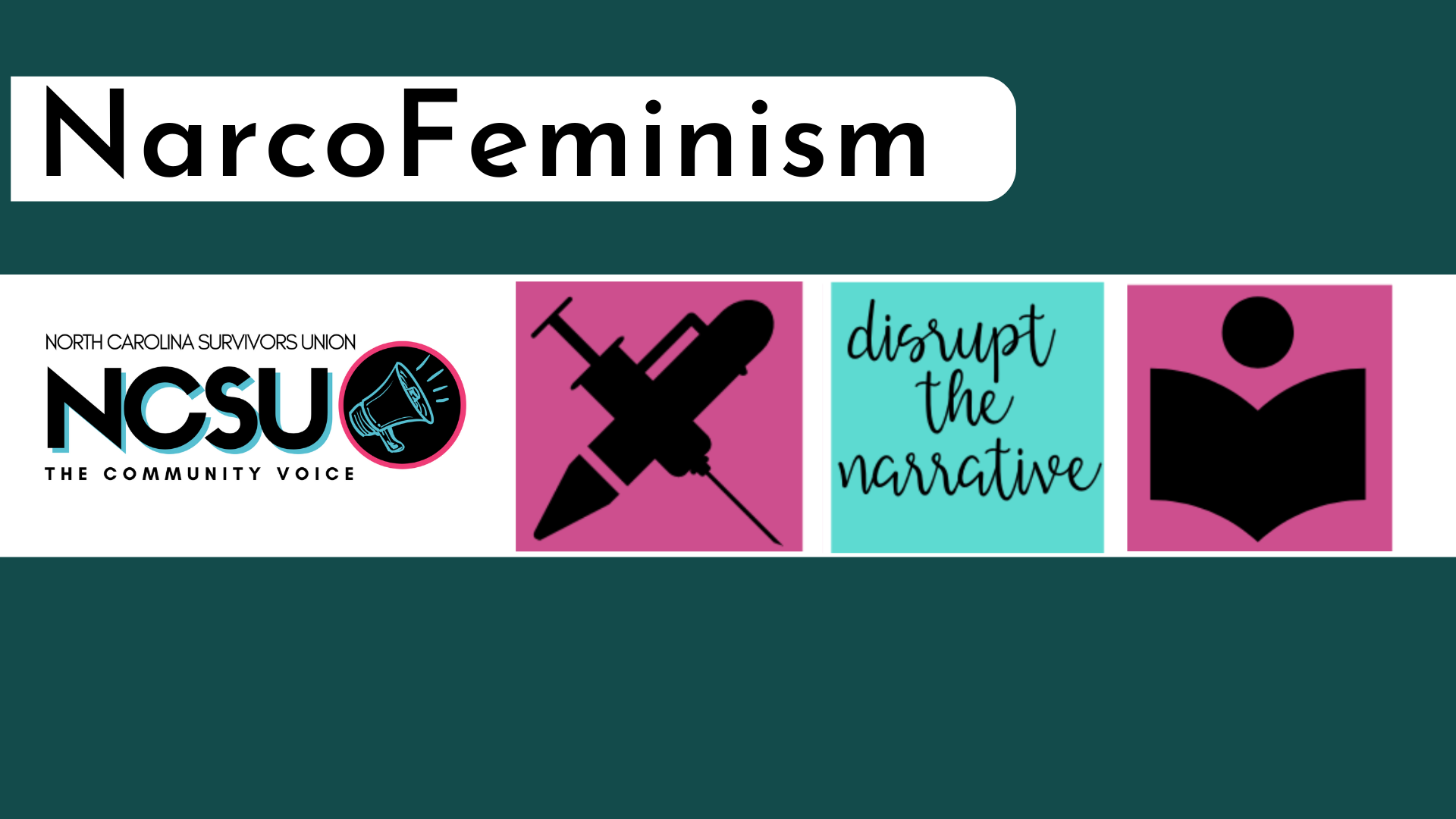 NarcoFeminism Storyshare
Created to help work with Pregnant and Parenting People Who Use Drugs
Help to empower PPWUD by disrupting current narratives
Help people to identify their own biases around PPWUD 
Change hearts and minds
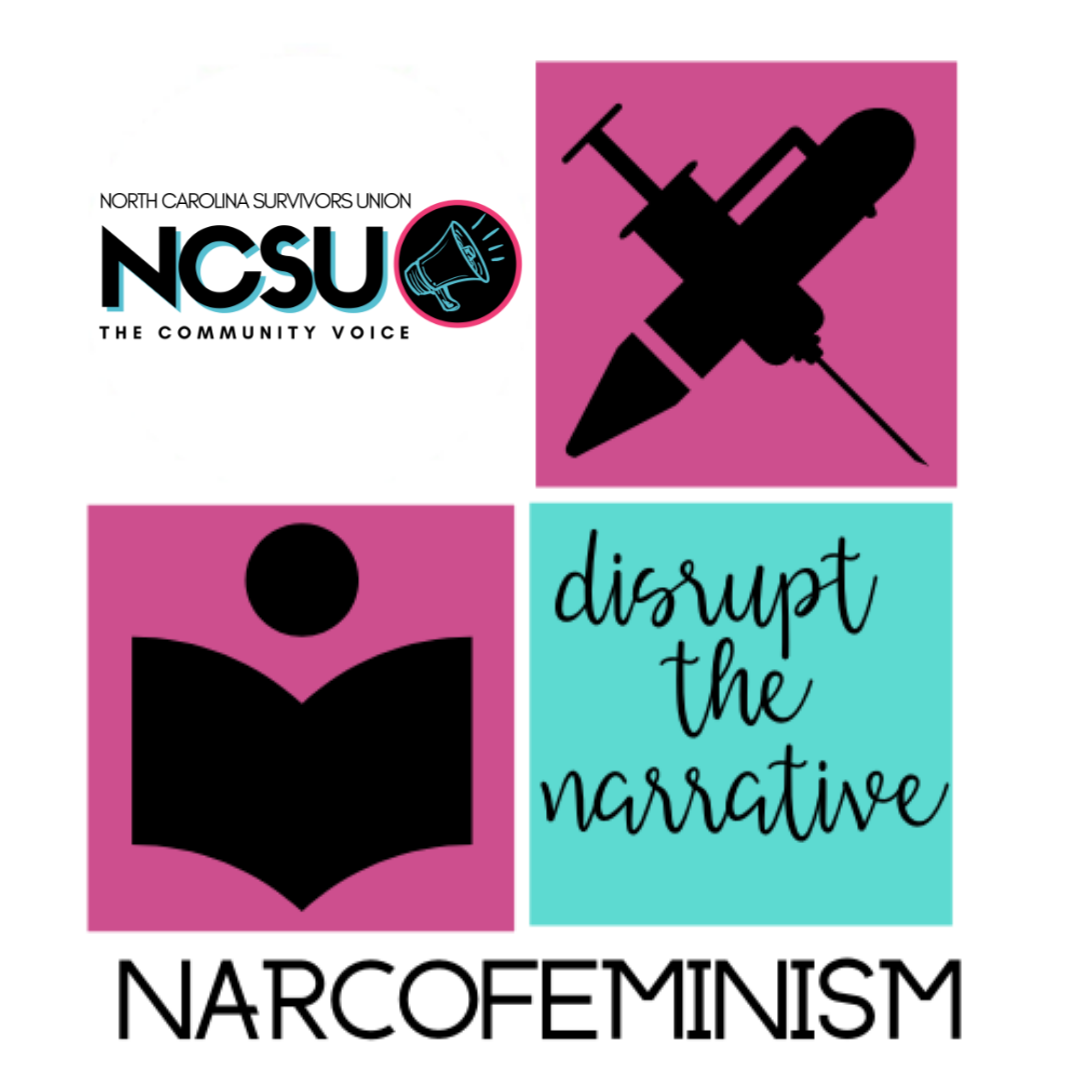 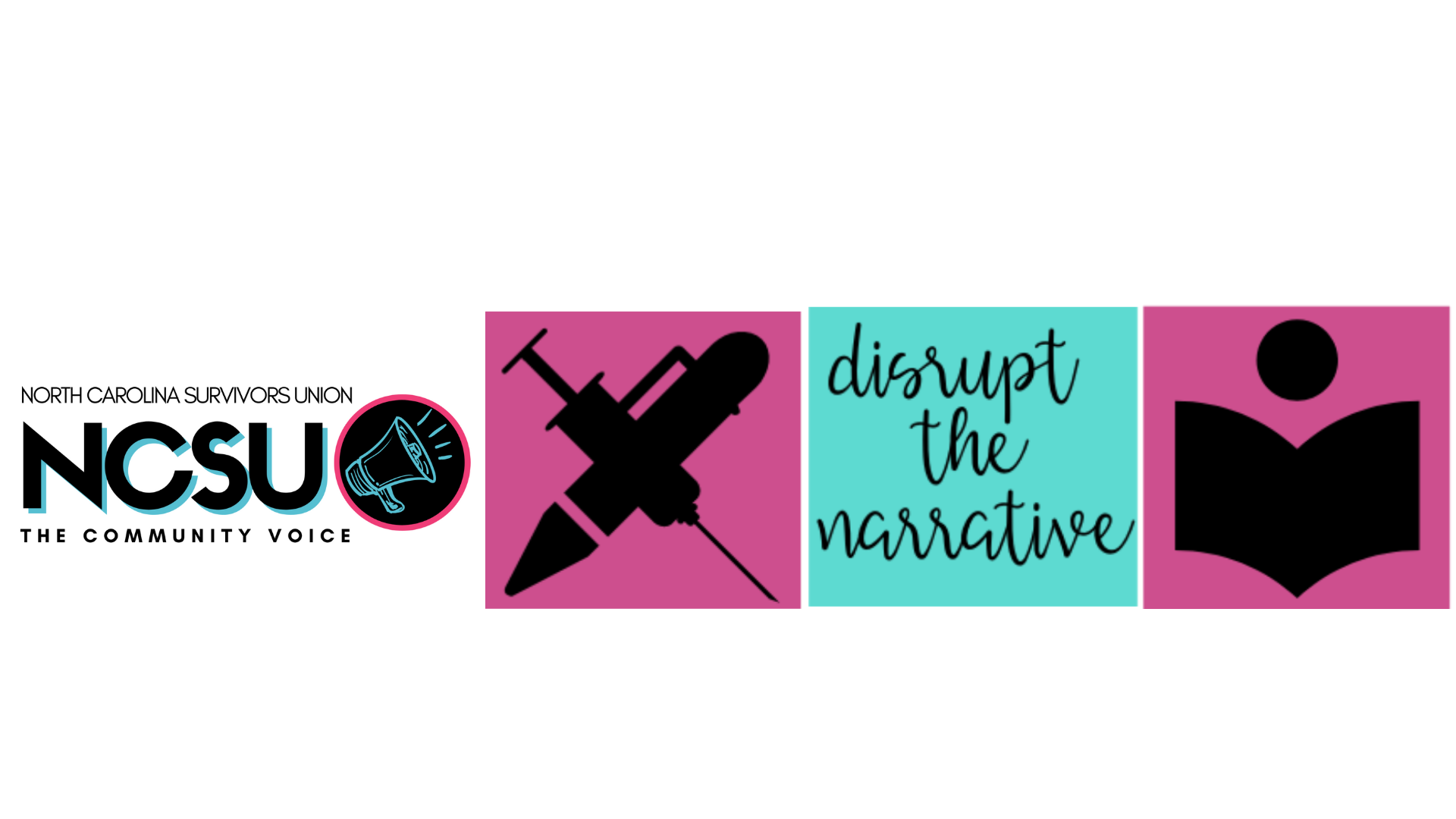 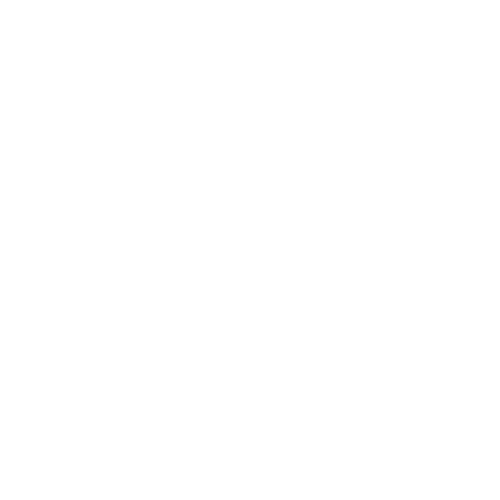 NarcoFeminism Storyshare Model
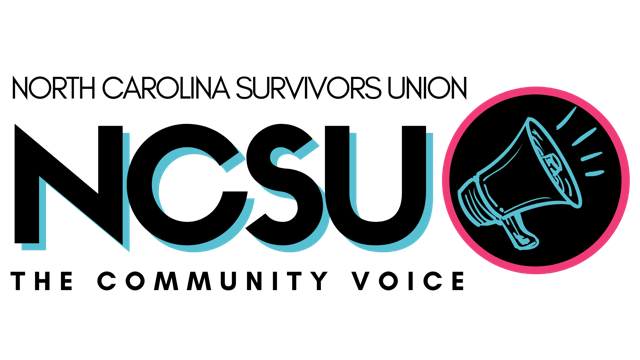 Thank You from NC Survivors Union
Contact information:
Louise Vincent – louise@ncsunion.org 
Abby Coulter – abby@ncsunion.org 
Summer Benton – summer@ncsunion.org
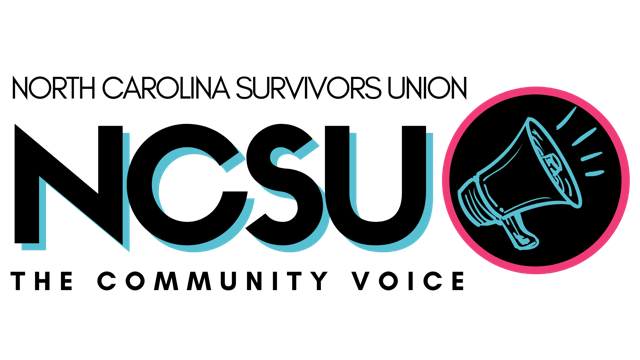 Examples of Equity Focused Programs
Lauren Kestner
Wrap up and THANK YOU!
Glorina Stallworth, Injury and Violence Prevention Branch, Division of Public Health

The meeting recording, agenda and PowerPoint slides will be added to our NC DHHS Overdose/OPDAAC page within 7 days
https://www.ncdhhs.gov/about/department-initiatives/overdose-epidemic/nc-opioid-and-prescription-drug-abuse-advisory-committee 

Next OPDAAC Meeting: Friday, December 9, 2022, Virtual